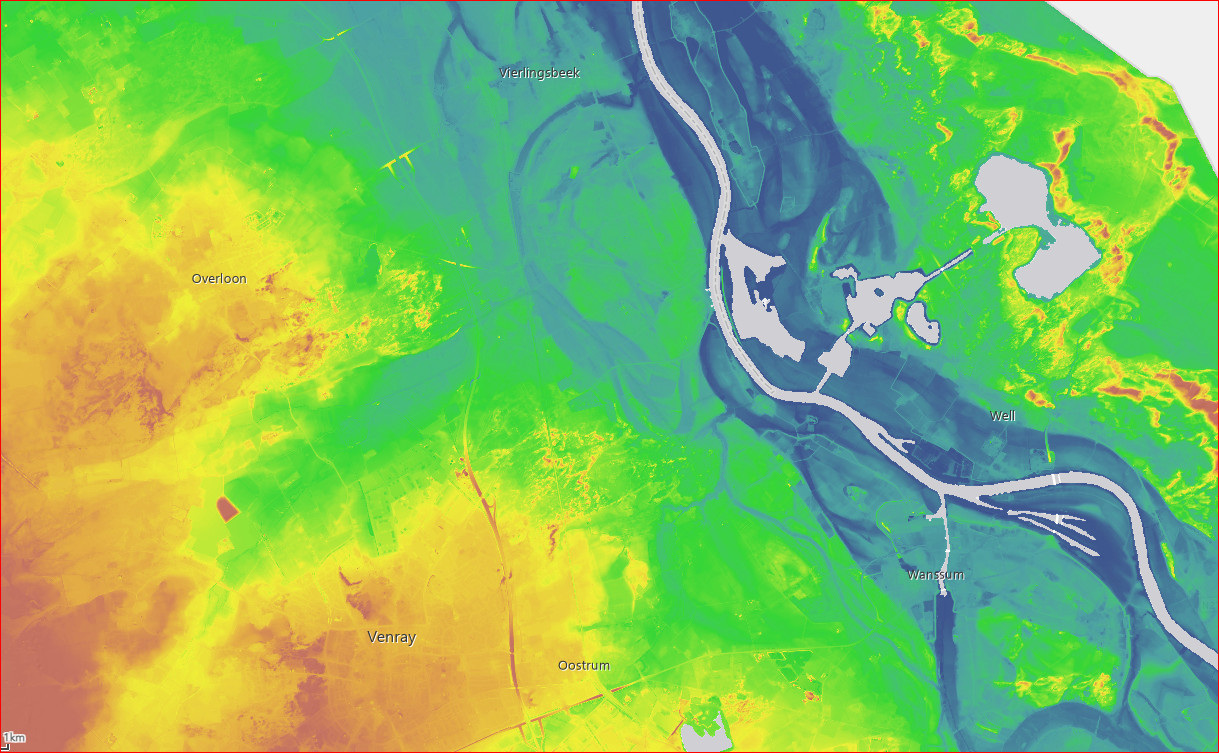 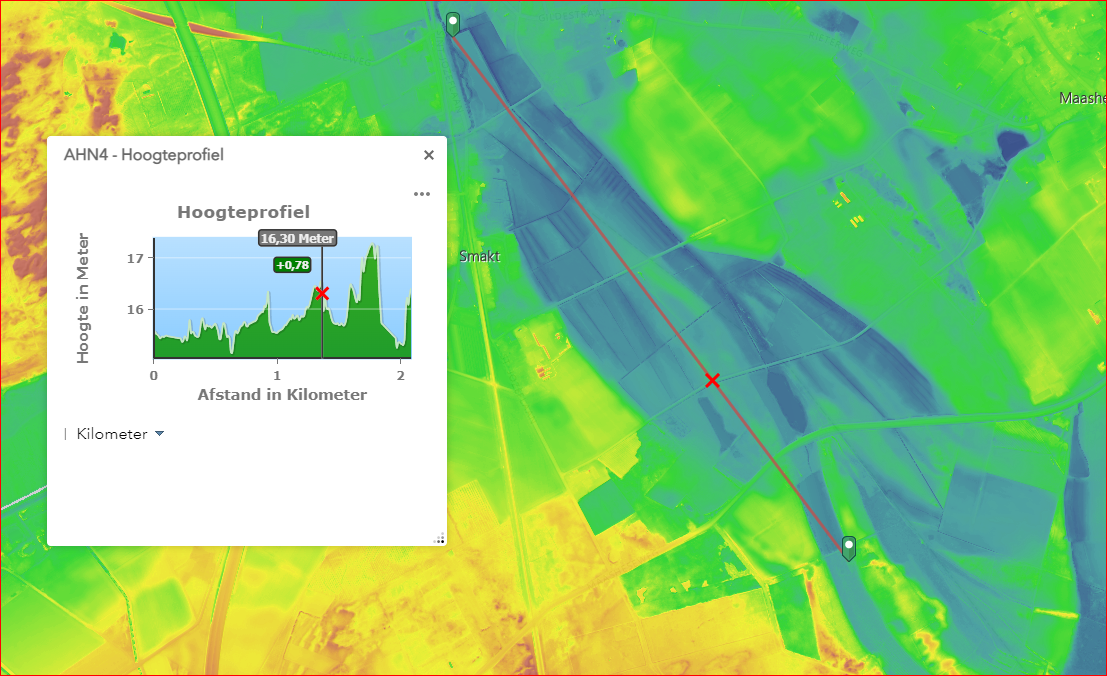 Onderbemaling 20-40cm
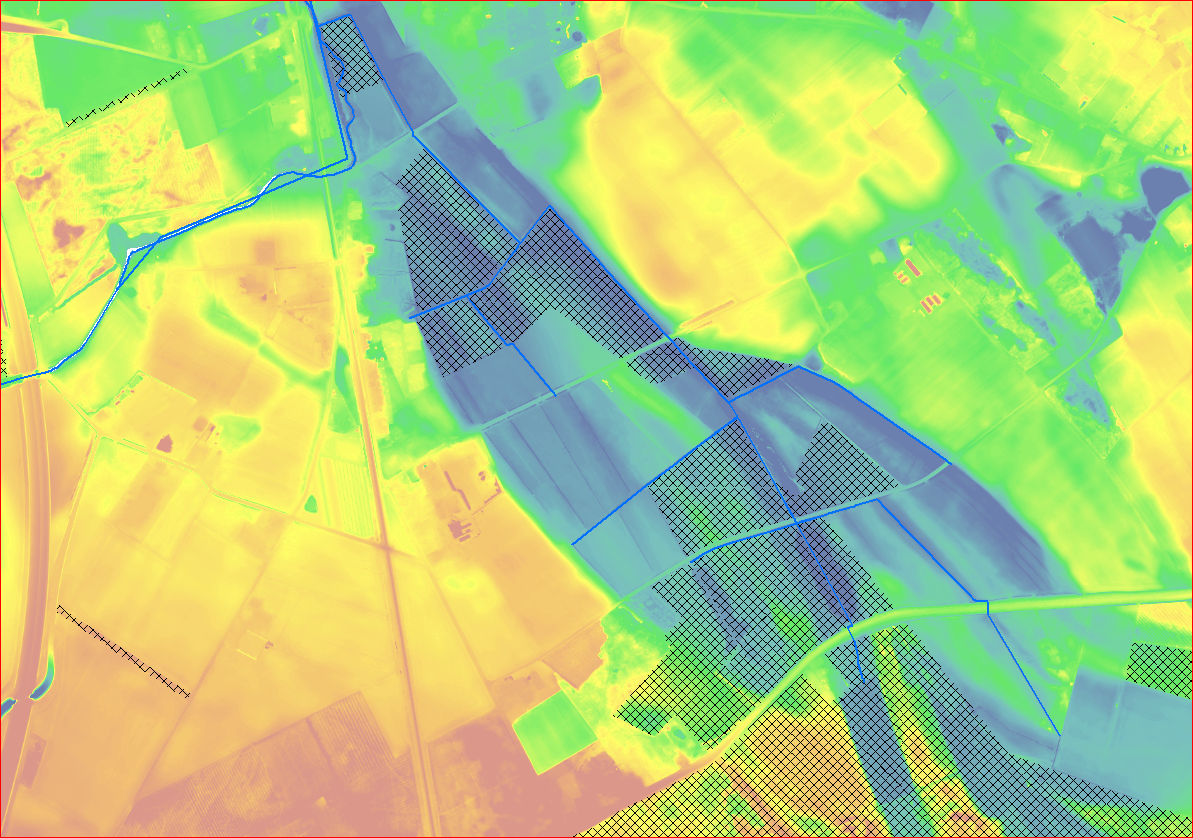 N2000